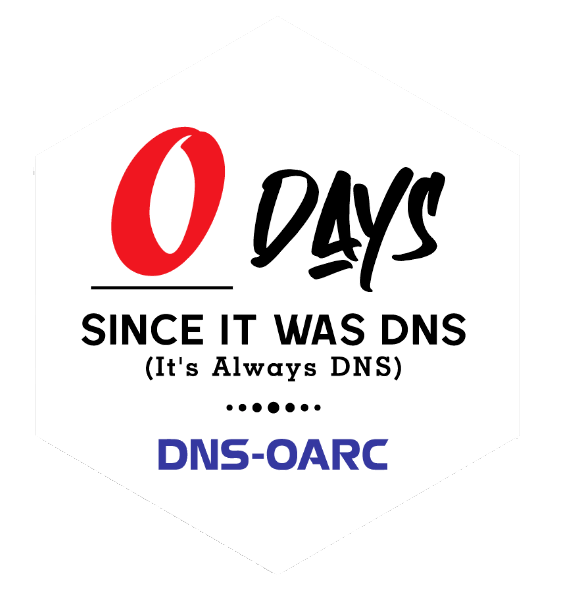 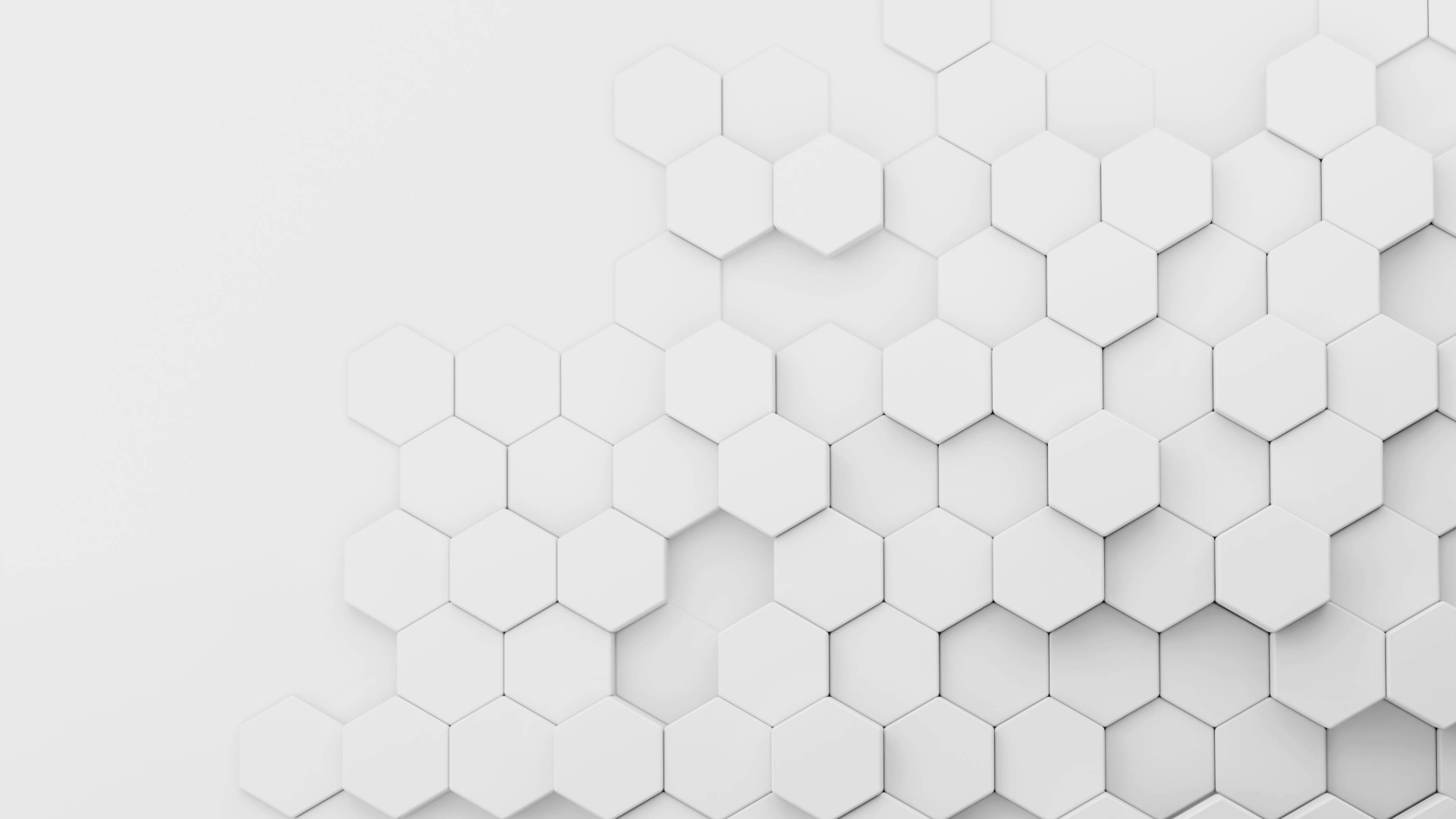 Denesh Bhabuta
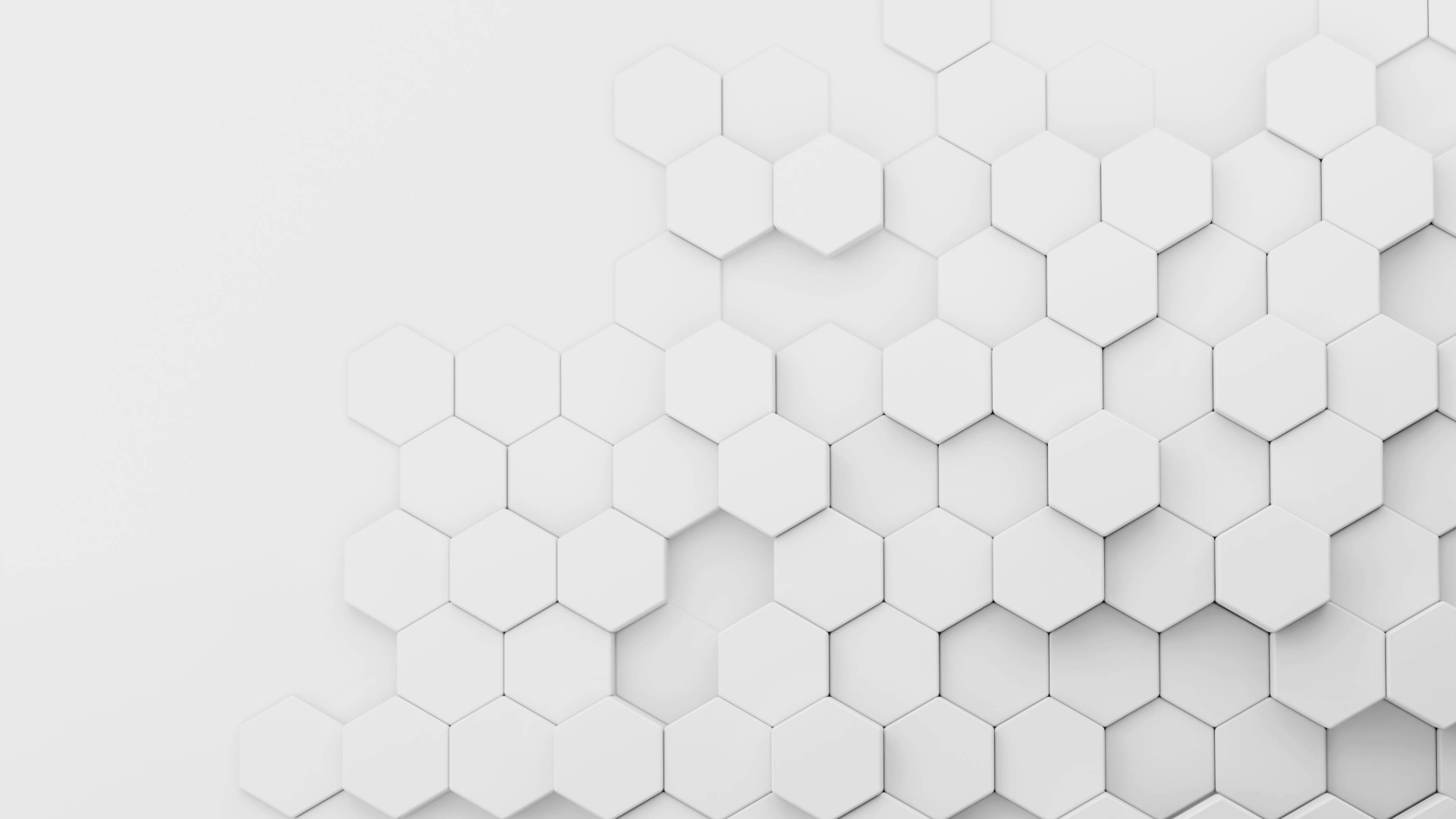 Hybrid Event
DNS-OARC Conduct Policy
https://www.dns-oarc.net/oarc/policies/conduct 

Workshop is being recorded
YouTube: @DNSOARC
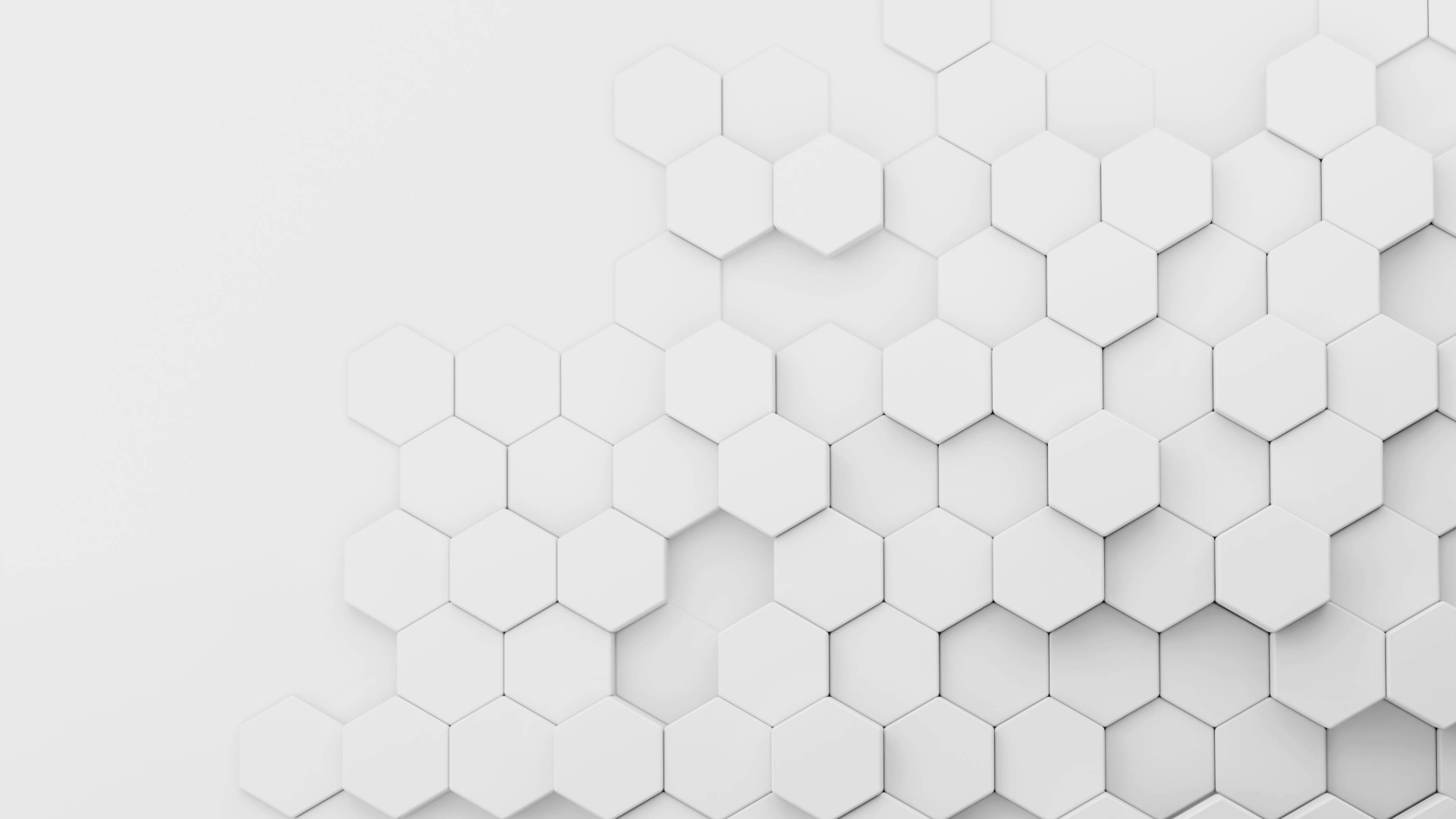 On-site Information
Wi-Fi:	SSID		ripemtg
    	Password 	@ripemeeting

Food & Drink

Toilet locations

Emergency procedures
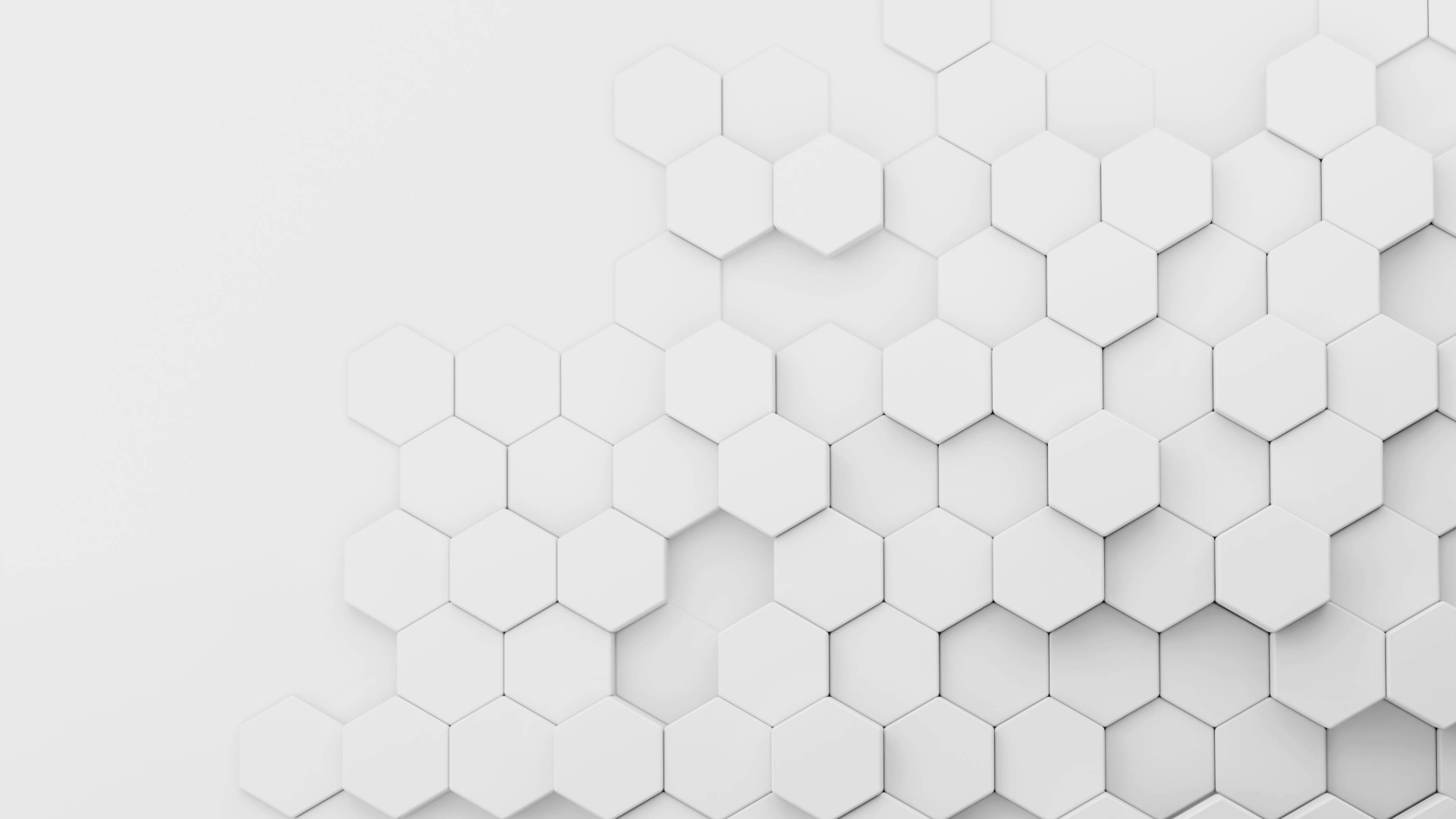 COVID-19 Precautions
If you feel unwell

Let staff know

Isolate

Attend remotely (remote attendance link will be provided)
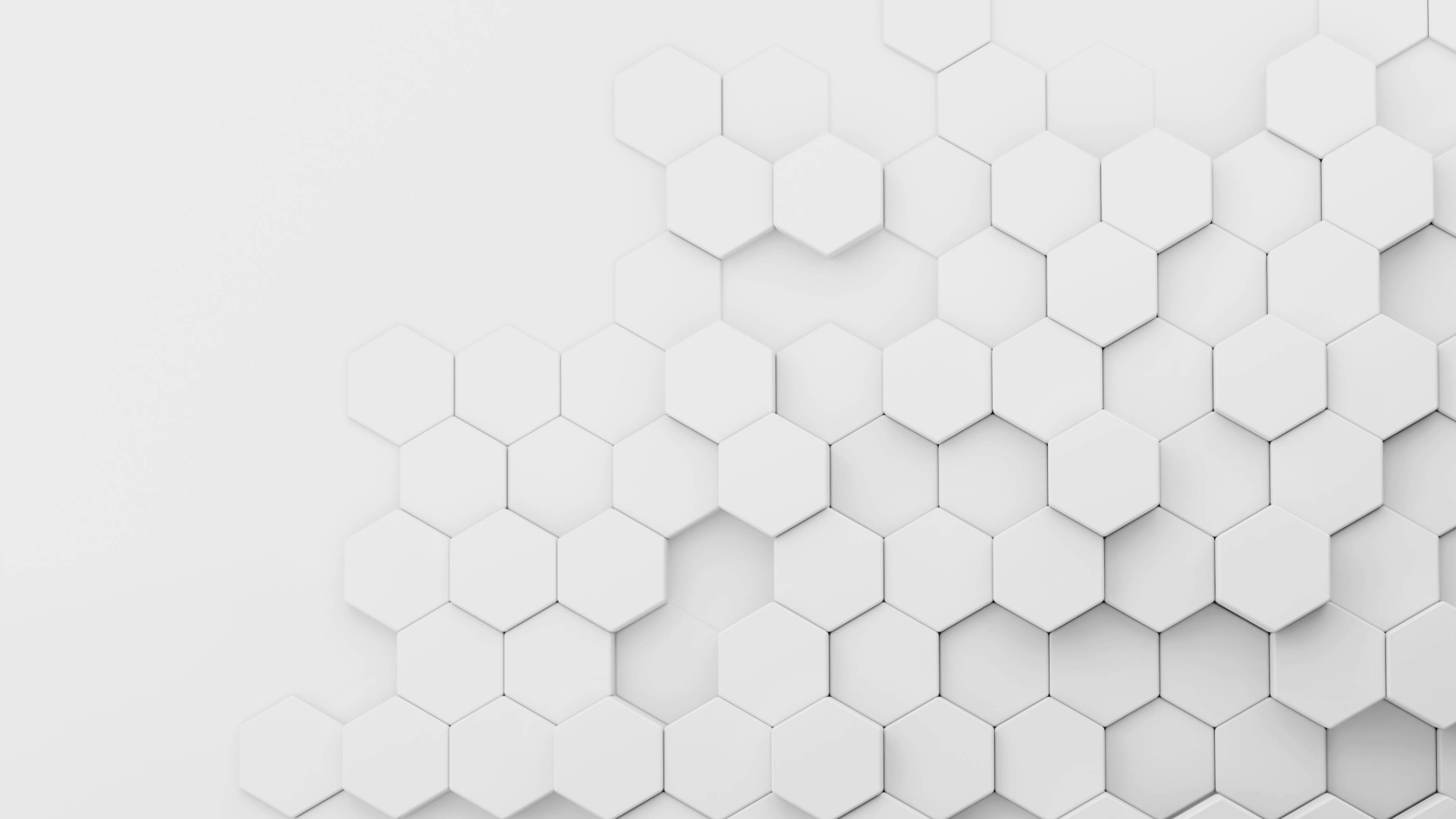 Let’s chat, collaborate, and listen
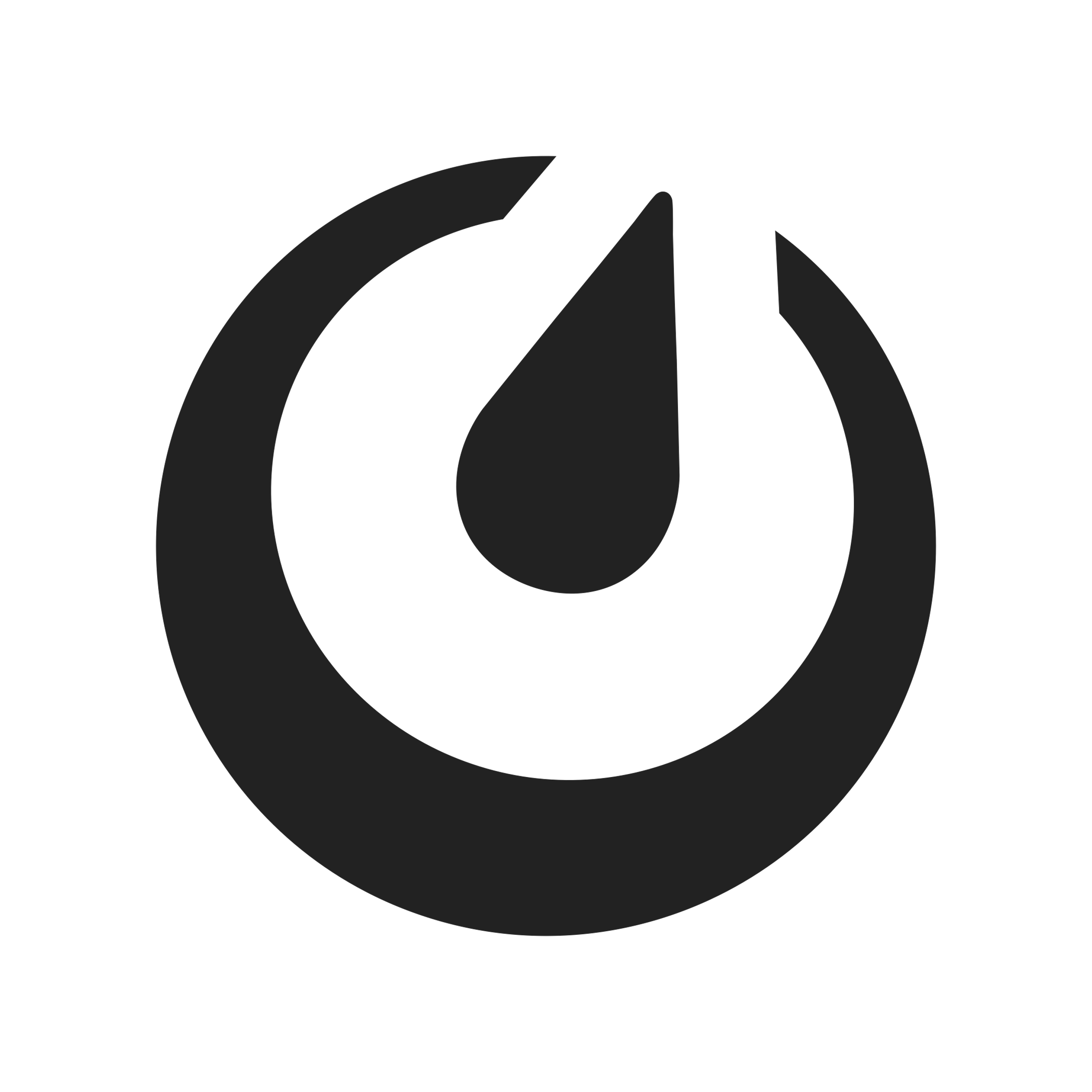 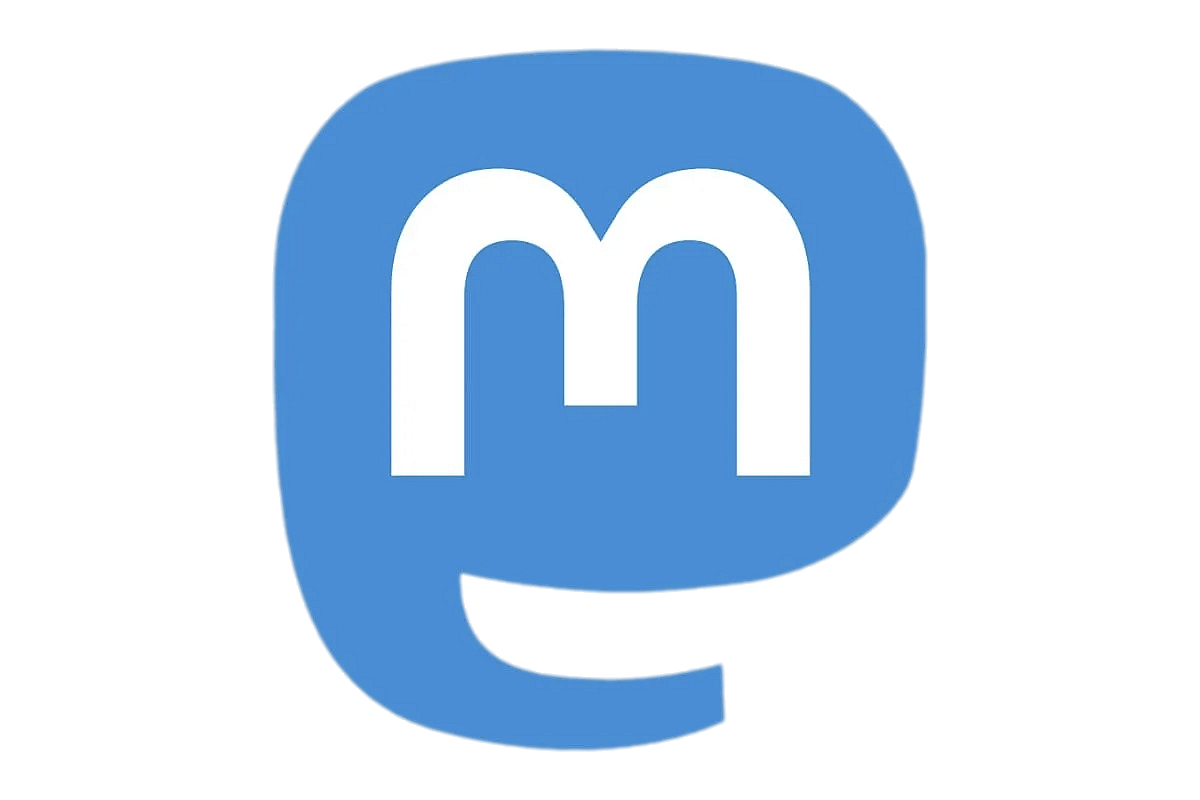 Staff, PC, Board, Mentors

Share your opinions and questions

Connect with people you meet

Follow the OARC blog, and social media

#LoveDNS      #OARC43      #ItsAlwaysDNS
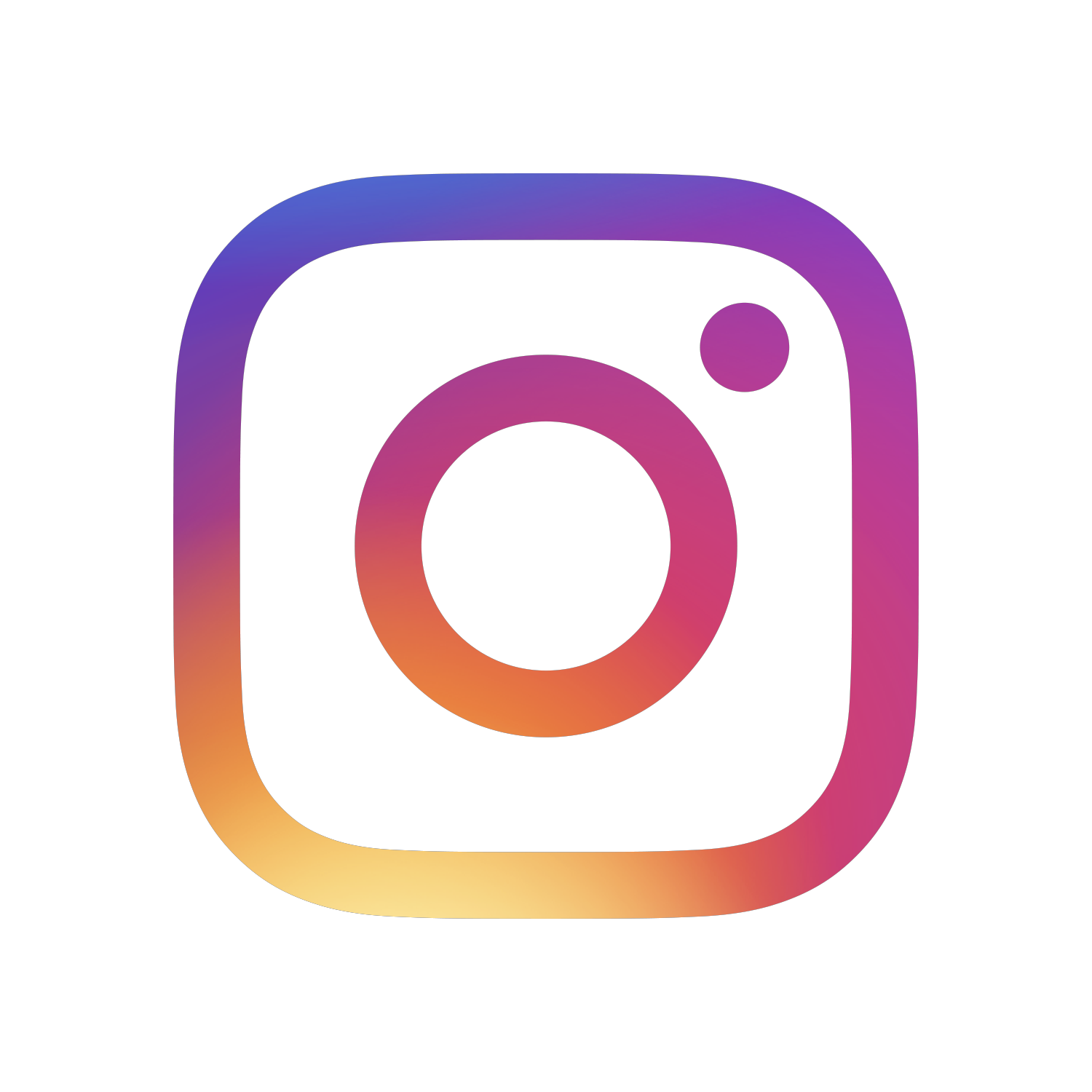 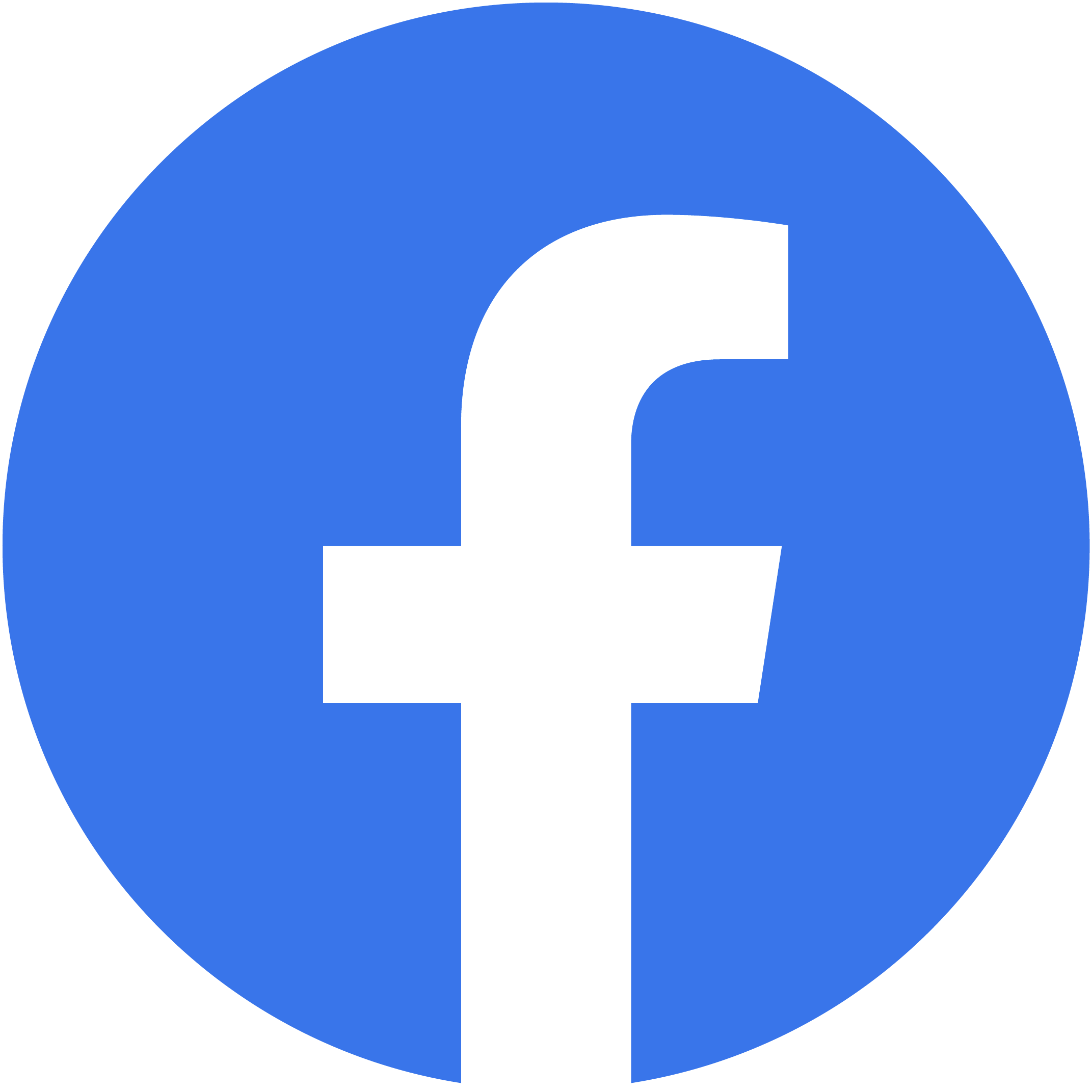 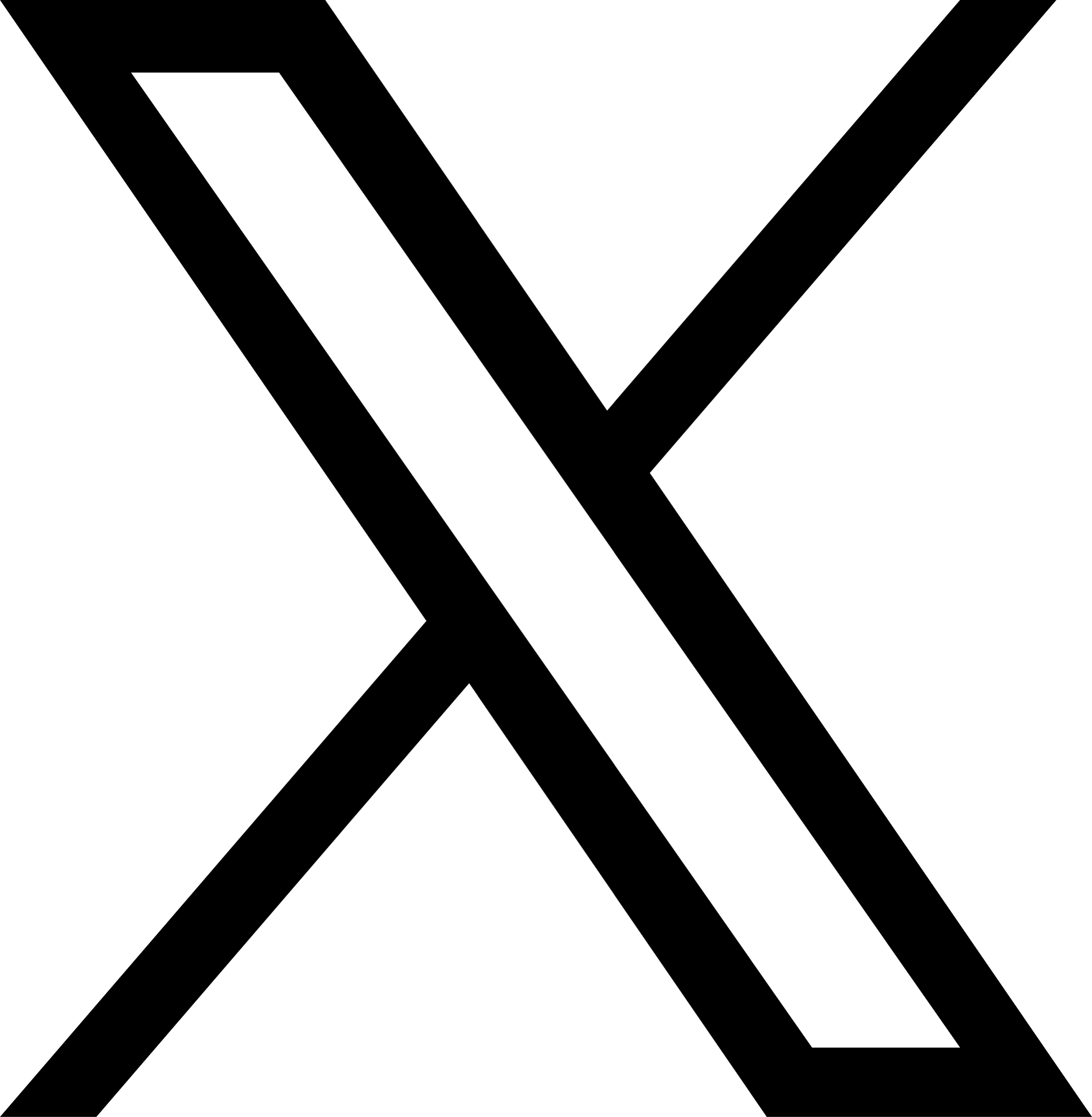 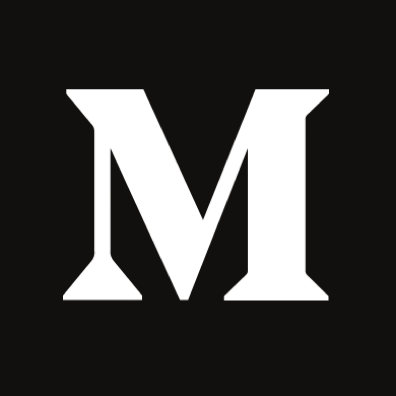 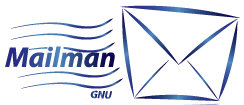 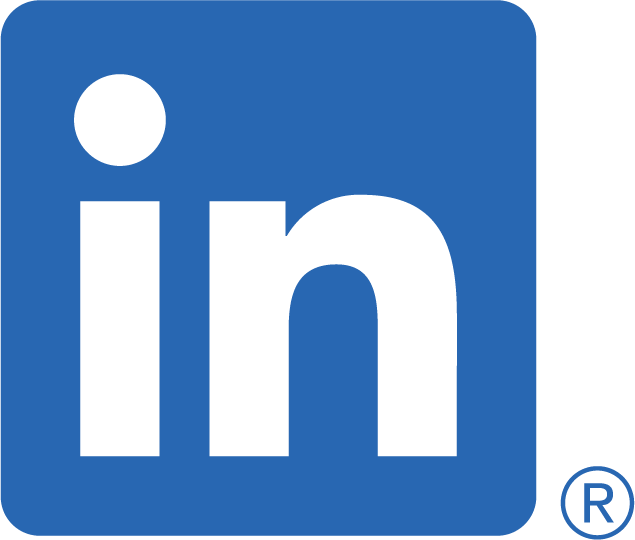 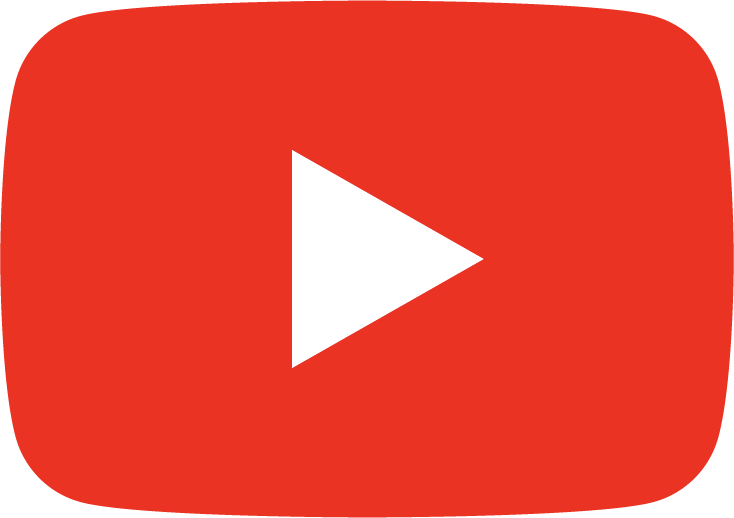